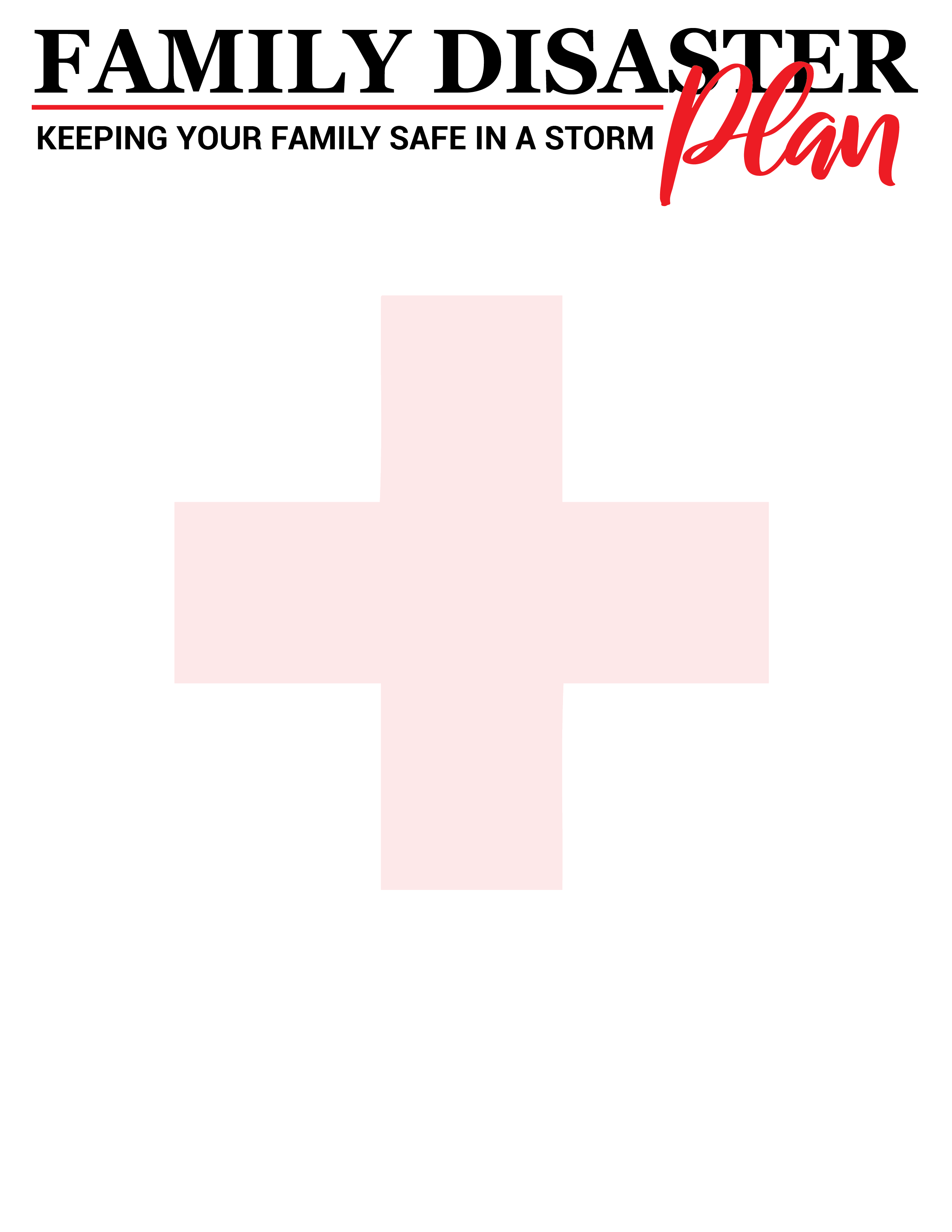 REVIEW:  Make sure everyone in your home is on the same page. Know the safest place in your home should you shelter-in-place, and what everyone needs to do to prepare if evacuated. 

WATER AND FOOD:  You should have 3-5 days worth of food (non-perishables) and a ½ gallon of water per day per person in your family.


GASOLINE:  Fill your car up with gas before the storm, as well as gas for generators. Be mindful of gasoline and generator safety. 


MEDICATIONS: Make sure you have prescription medications filled in advance and keep them with you. 

FIRST AID KIT: Yours should include: a list of emergency phone numbers, sterile gauze pads of different sizes, adhesive tape, adhesive bandages (Band-Aids) in several sizes, elastic bandage, a splint, antiseptic wipes, soap, antibiotic ointment, antiseptic solution (like hydrogen peroxide), hydrocortisone cream (1%), acetaminophen and ibuprofen, tweezers, sharp scissors, safety pins, disposable instant cold packs, calamine lotion, alcohol wipes or ethyl alcohol, Thermometer, plastic non-latex gloves (at least 2 pairs), flashlight and extra batteries, battery powered radio, can opener, blanket.

IMPORTANT DOCUMENTS:  Make a to-go box (ideally a waterproof  container) and include insurance documents, home information, birth and marriage certificates, banking information, etc. Any documents or even photos that would dbe difficult to replace, seal in this container and put it with your to-go kit. 

COMFORT ITEMS: To pass the time, especially if you have small children, make sure you have comfort items such as favorite toys and activities such as games, cards, books, crayons, etc.  You’ll also want to bring several day’s worth of clean, fresh clothes.
Agent Contact Info / Photo(s) Here.
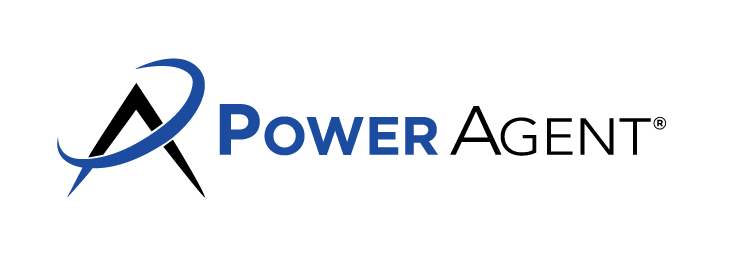